Tall wind mast data collection
Jaume Ramon
Llorenç Lledó
INDECIS 2nd GA, Dublin
13/11/2018
Tall tower database
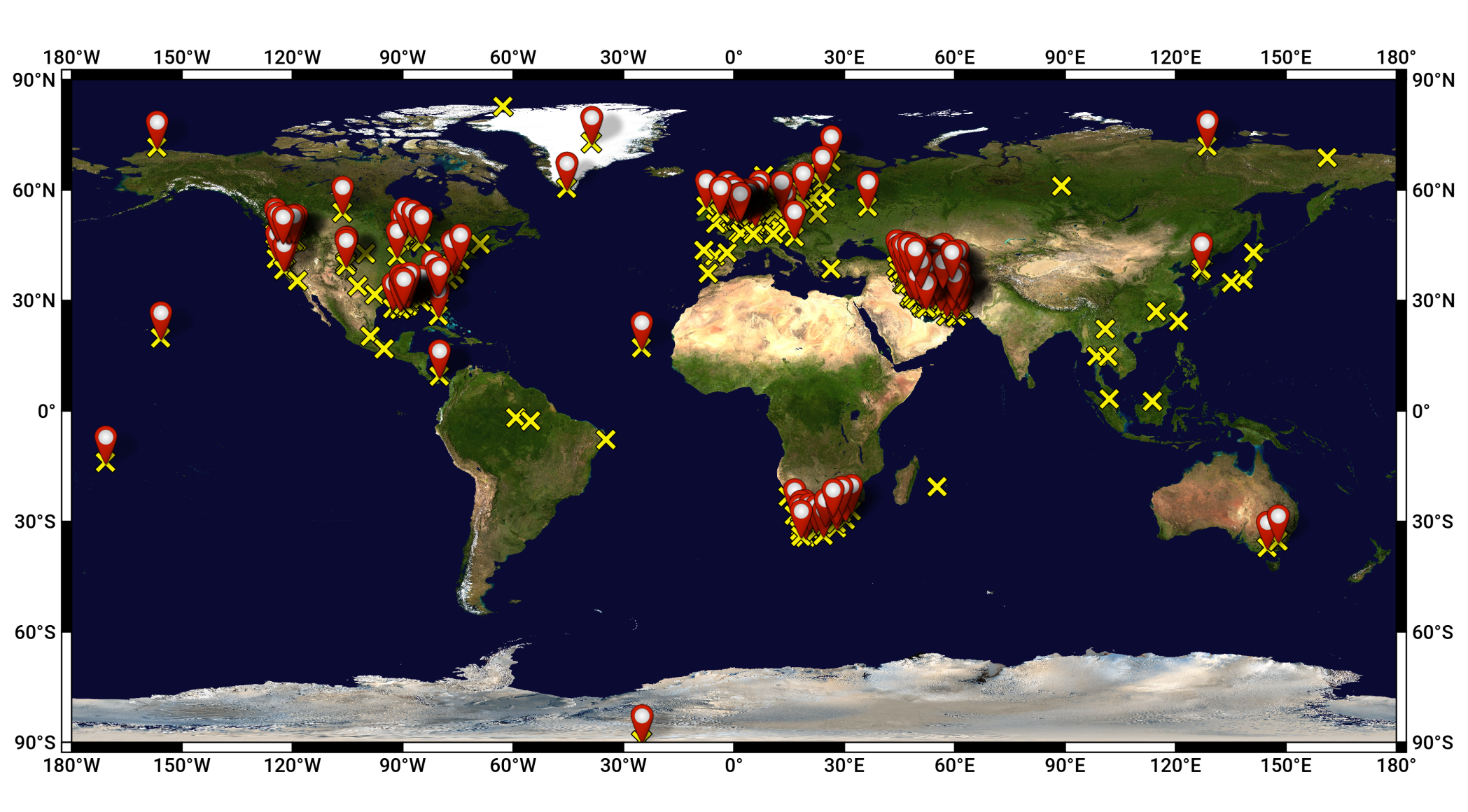 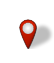 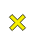 Processed (215)
Identified (311)
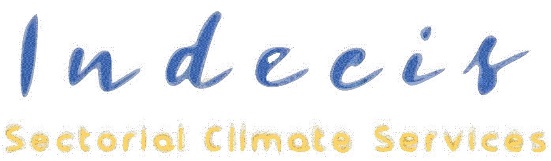 [Speaker Notes: Bsc objectives – consortium – objectius consorci]
Tall tower summary sheets
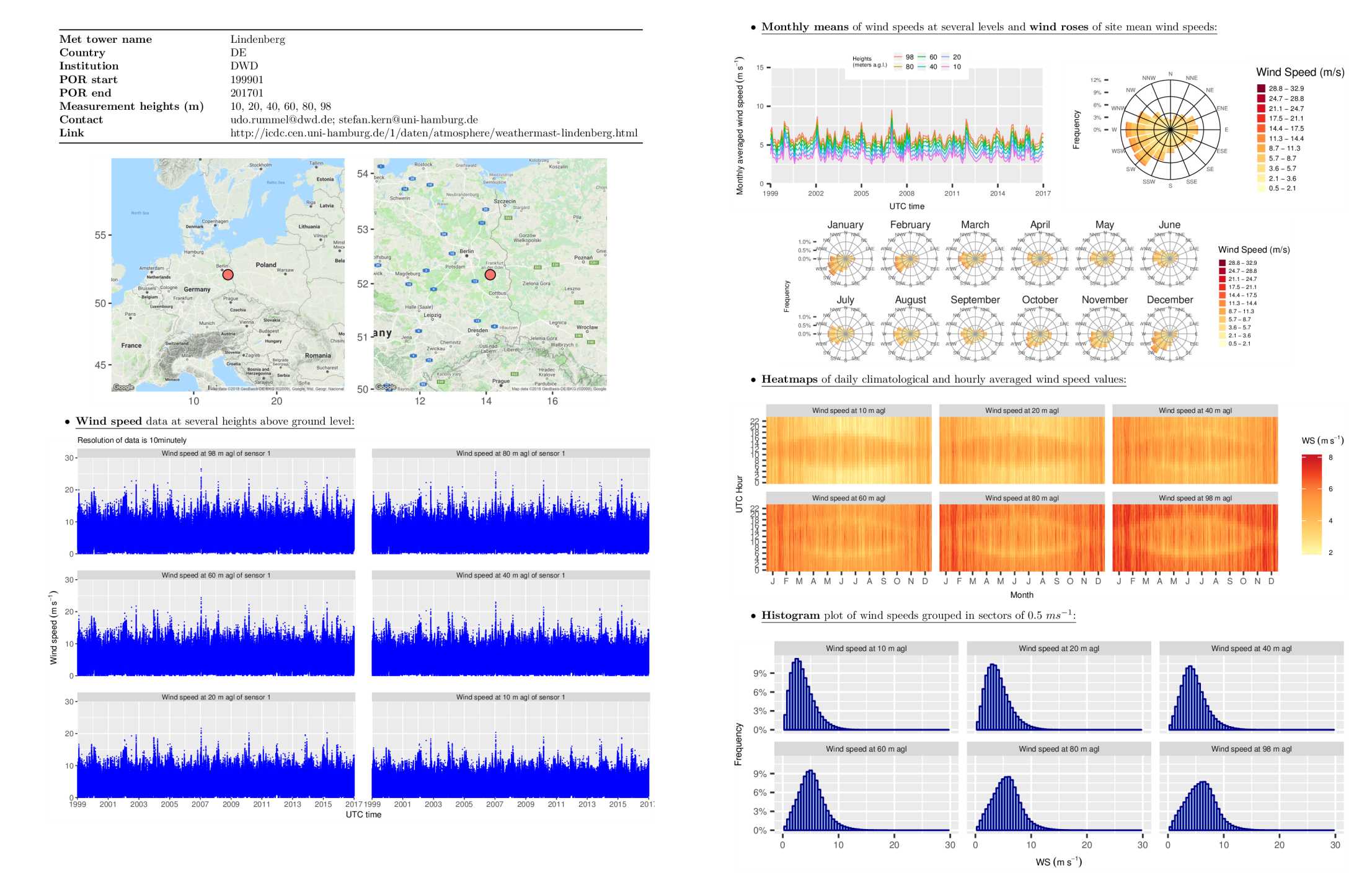 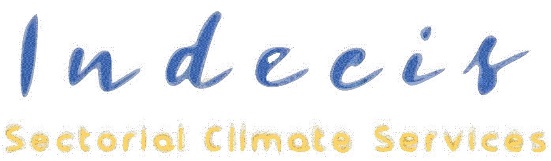 [Speaker Notes: Bsc objectives – consortium – objectius consorci]
Potential users – future usage
RESEARCH
VERIFICATION
ENERGY
From mesoscale simulations to seasonal predictions
Reanalysis datasets
Wind atlas
Satellite products
Wind resource assessment
Risk assessment for energy projects
Measure-Correlate-Predict (MCP) methods
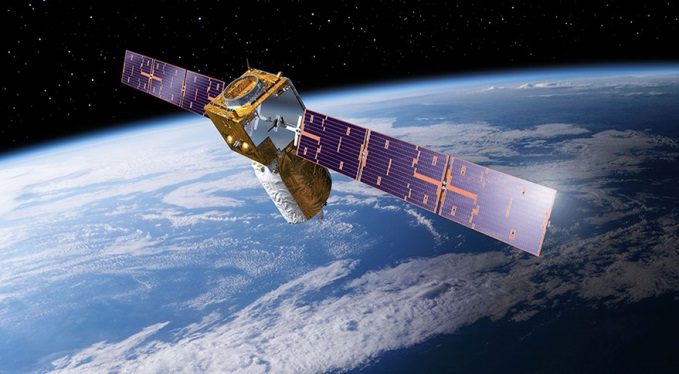 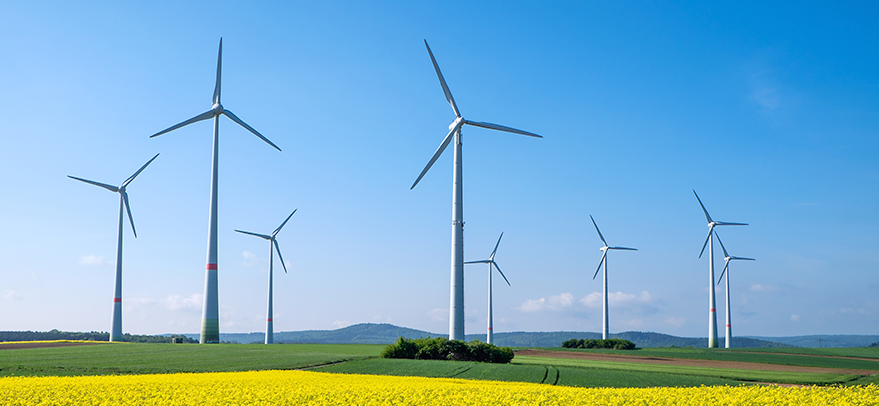 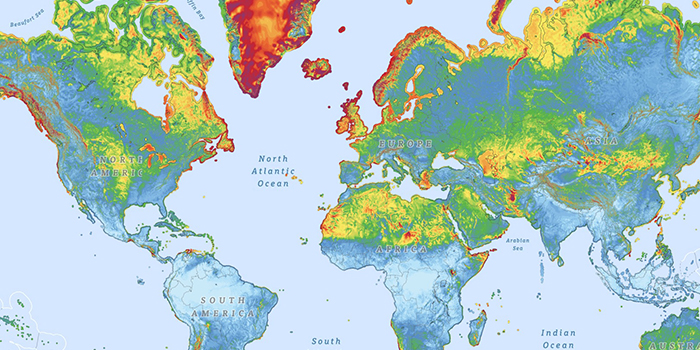 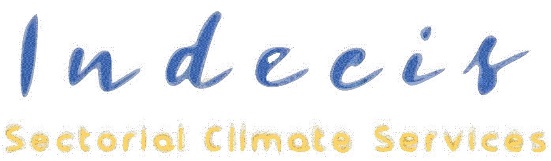 Main challenges
Main challenges
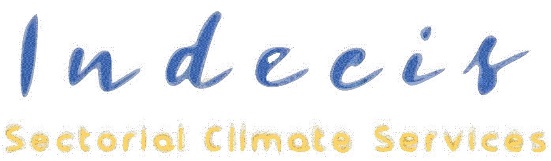 Periods of Record
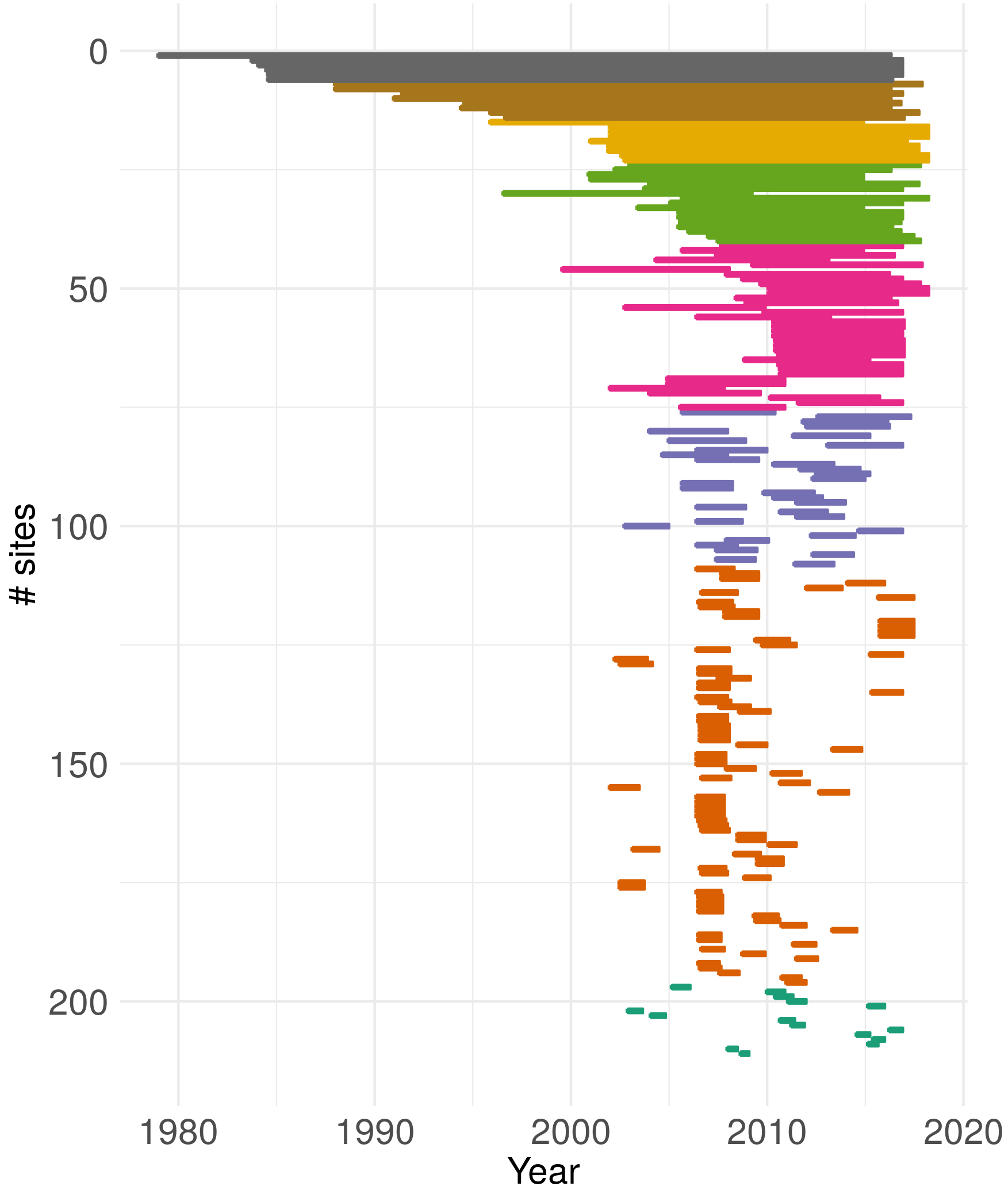 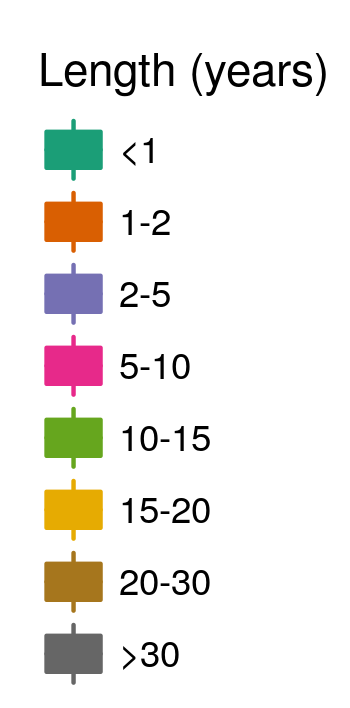 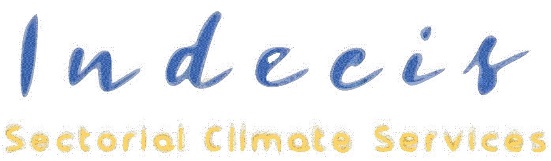 Conclusions
Data from more than 200 tall towers have been processed
Data are in a standardised format. They will be easily transferable to the INDECIS portal
The data policy issue will affect us in some cases. 

We aim to add more data to the Tall Tower Database.
We will be able to release the Tall Tower Raw Database within the INDECIS Raw Database by December 2018.
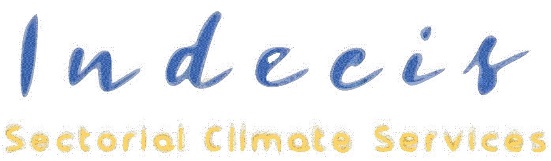 THANK YOU!

jaume.ramon@bsc.es
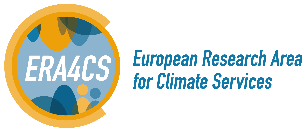 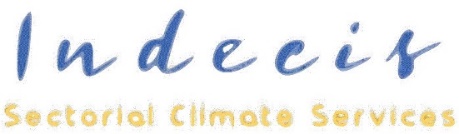 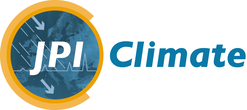 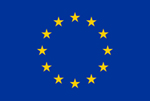 INDECIS is part of ERA4CS, an ERA-NET initiated by JPI Climate, and funded by FORMAS (SE), DLR (DE), BMWFW (AT), IFD (DK), MINECO (ES), ANR (FR) with co-funding by the European Union’s Horizon 2020 research and innovation programme under grant agreement no 690462
www.indecis.eu